Fractions
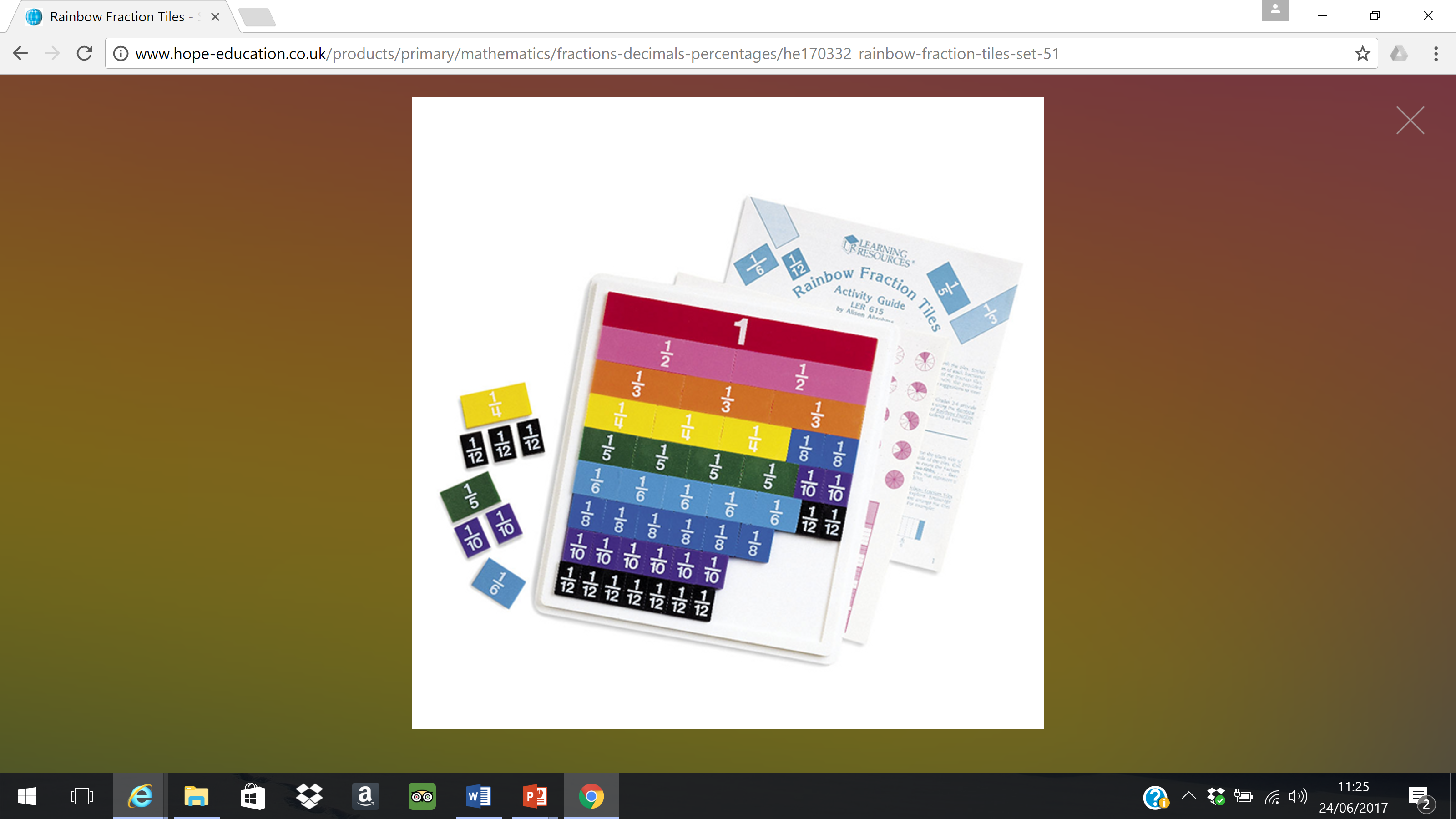 We use this equipment for the fractions activity.


Rainbow Fraction Tiles –
(These can be purchased from www.hopeeducation.co.uk)
Starter Activity - True or False?  Convince Me…
Learning Journey
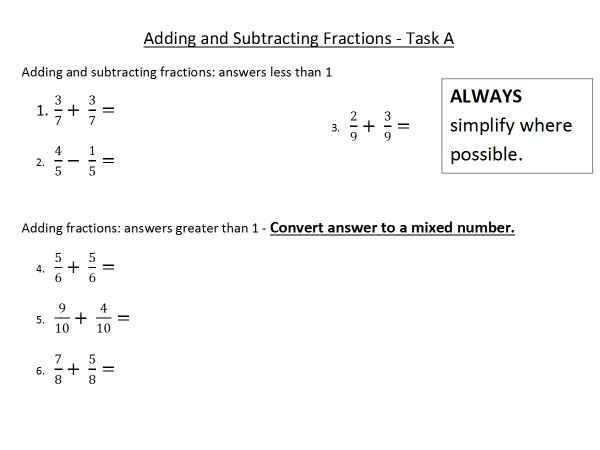 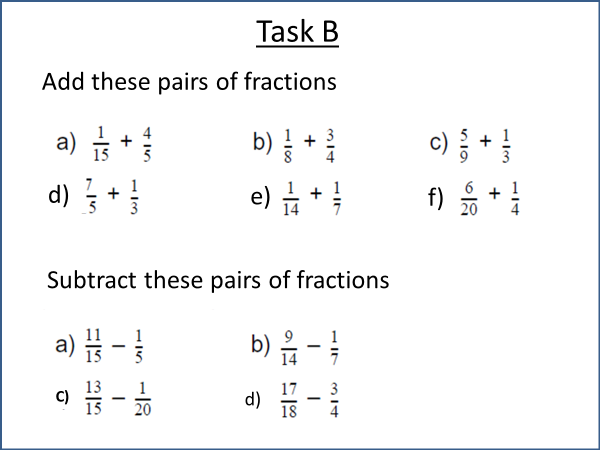 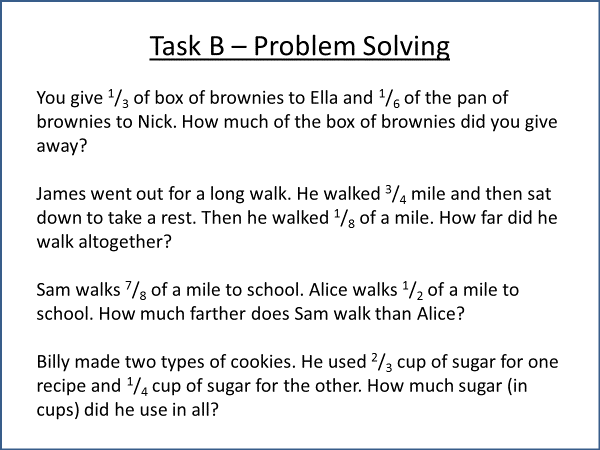 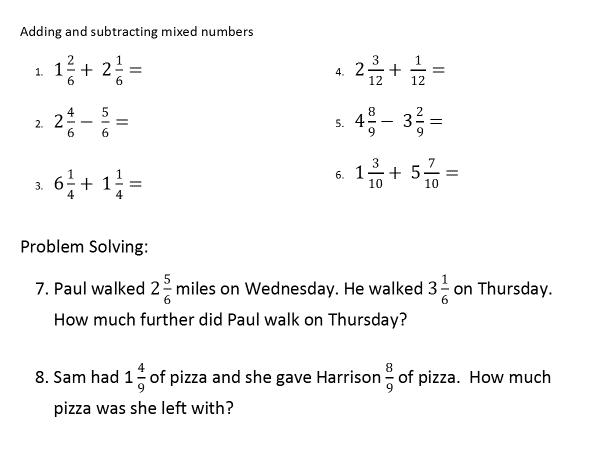 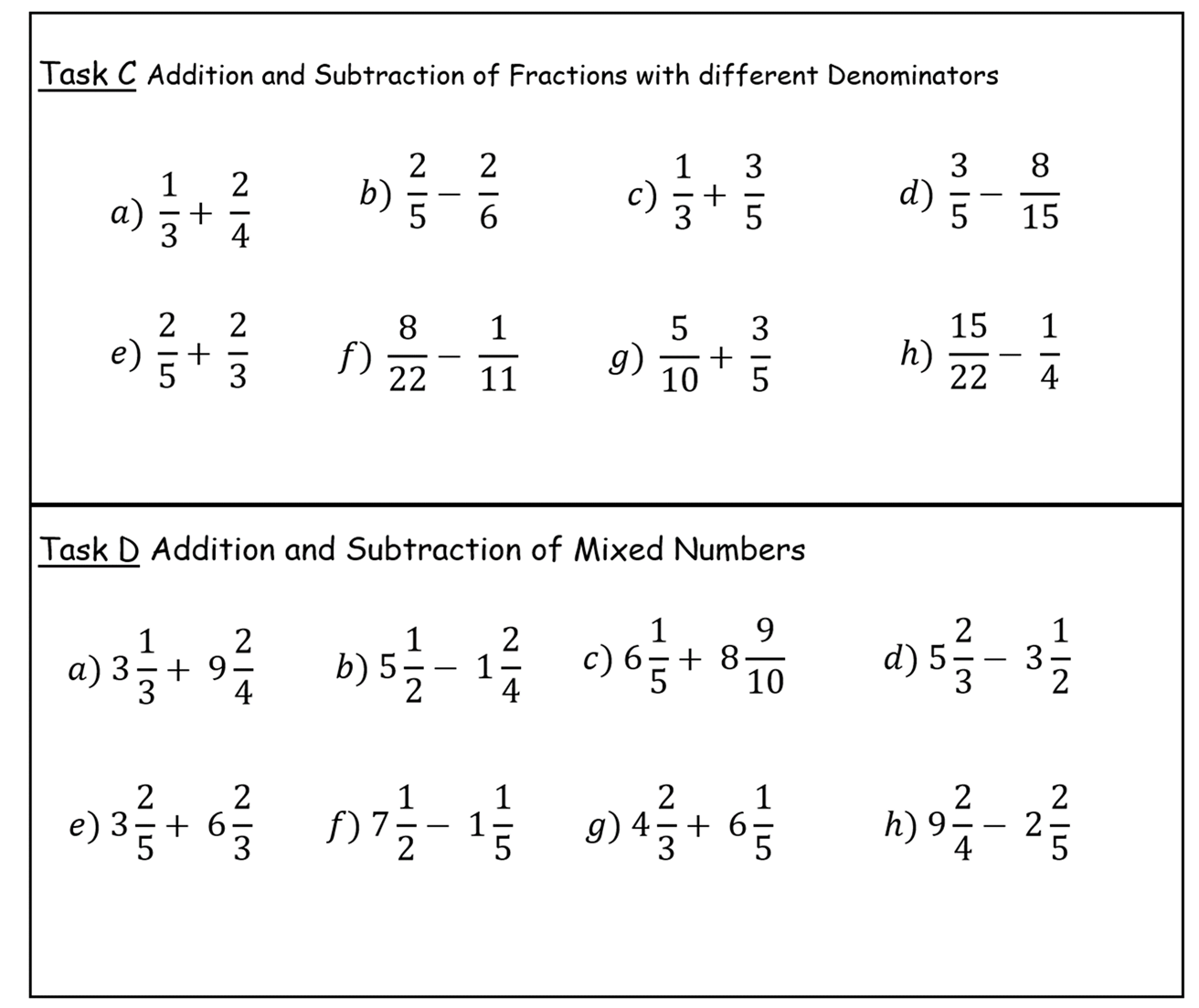 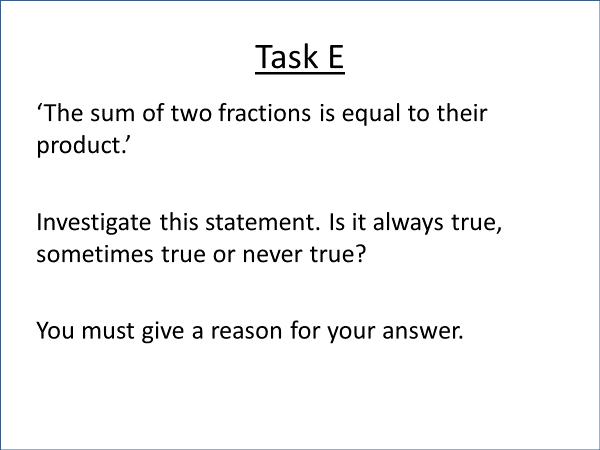 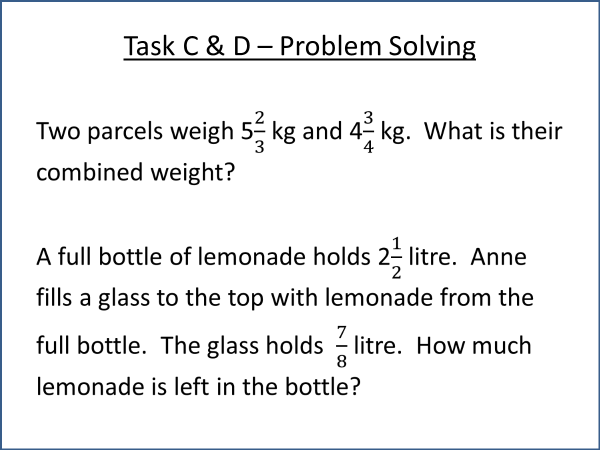 [Speaker Notes: Task E starts with an Inquiry Prompt – please see www.inquirymaths.org for a full description of the prompt and how it can be used by a mixed attainment class as an Inquiry lesson.]